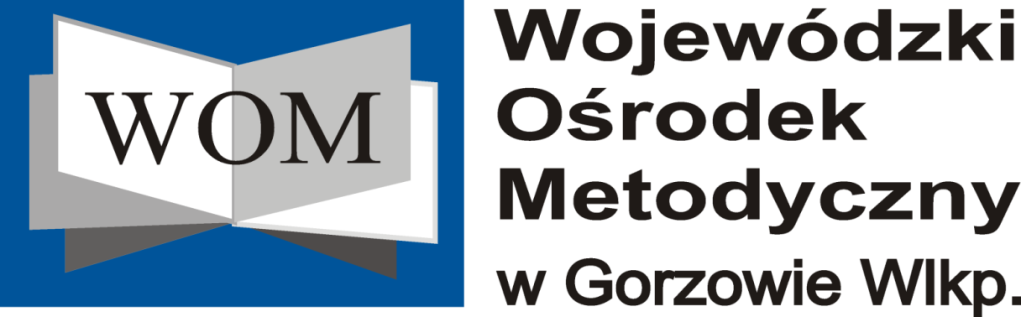 Reforma edukacji- najważniejsze zmiany
Interwizja, czerwiec 2017
Zmiany w kształceniu zawodowym
	
Podstawa prawna:
USTAWA z dnia 14 grudnia 2016 r. Przepisy wprowadzające ustawę – Prawo oświatowe (D. U. z 11 stycznia 2017, poz.60)
Poniższy schemat obowiązuje absolwentów gimnazjum od 1 września 2017 r., 1 września 2018 r., 1 września 2019 r.
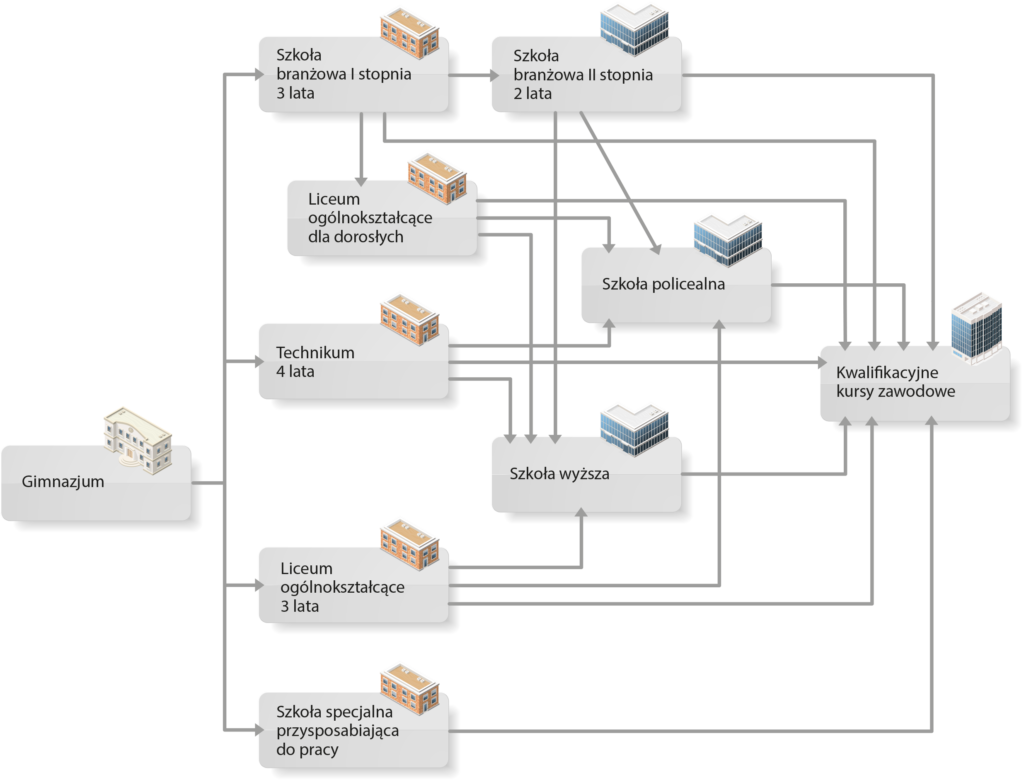 Od 1 września 2017 roku w systemie oświaty kształcenie w zawodach prowadzić będą następujące szkoły:
3-letnia branżowa szkoła I stopnia dla młodzieży ( w miejsce zsz);
4-letnie technikum dla młodzieży;
szkoła policealna.

Od 1 września 2019 r. rozpocznie kształcenie 5-letnie technikum dla młodzieży.

Od 1 września 2020 r. rozpocznie działalność branżowa szkoła II stopnia, przeznaczona dla absolwentów branżowej szkoły I stopnia.
Branżowa szkoła I stopnia
Z dniem 1 września 2017 r. tworzy się branżową szkołę I stopnia.  
 
Z dniem 1 września 2017 r. dotychczasowa zasadnicza szkoła zawodowa staje się branżową szkołą I stopnia.  

Organ stanowiący jednostki samorządu terytorialnego prowadzącej dotychczasową zasadniczą szkołę zawodową, w terminie do dnia 30 listopada 2017 r., w drodze uchwały, stwierdza jej przekształcenie  w branżową szkołę I stopnia
Branżowa szkoła I stopnia – c.d.
Uchwała, o której mowa w ust. 2, stanowi akt założycielski branżowej szkoły I stopnia .

Na rok szkolny 2017/2018 nie przeprowadza się postępowania rekrutacyjnego do klasy I dotychczasowej zasadniczej szkoły zawodowej.

Z dniem 1 września 2017 r. likwiduje się klasę I, a w latach następnych kolejne klasy dotychczasowej zasadniczej szkoły zawodowej.
Branżowa szkoła I stopnia – c.d.
W latach szkolnych 2017/2018–2019/2020 w branżowej szkole I stopnia, prowadzi się klasy dotychczasowej zasadniczej szkoły zawodowej aż do czasu likwidacji tych klas. 

Do tych klas, stosuje się dotychczasowe przepisy dotyczące zasadniczych szkół zawodowych.

Uczniowie tych klas otrzymują świadectwa, ustalone dla dotychczasowych zasadniczych szkół zawodowych, opatrzone pieczęcią zasadniczej szkoły zawodowej.
Branżowa szkoła I stopnia – c.d.
Kształcenie w branżowej szkole I stopnia odbywać się będzie w zawodach ujętych w klasyfikacji zawodów szkolnictwa zawodowego, dla których przewidziano kształcenie w tym typie szkoły. 

 Przewiduje się, że wszystkie zawody przyporządkowane do tego typu szkoły będą zawodami jednokwalifikacyjnymi, a część z nich będzie miała kwalifikację wspólną z zawodem nauczanym na poziomie technikum.

W branżowej szkole I stopnia zachowane będą dotychczasowe klasy wielozawodowe.
Branżowa szkoła I stopnia – c.d.
Podstawę programową kształcenia ogólnego dla branżowej szkoły I stopnia określoną w nowych  przepisach  stosuje się, począwszy od roku szkolnego 2017/2018.

W klasach dotychczasowej zasadniczej szkoły zawodowej prowadzonych w branżowej szkole I stopnia, do czasu zakończenia kształcenia, stosuje się podstawę programową kształcenia ogólnego dla zasadniczej szkoły zawodowej .
Branżowa szkoła I stopnia – c.d.
Pierwsze postępowanie rekrutacyjne do klasy I branżowej szkoły I stopnia dla absolwentów ośmioletniej szkoły podstawowej przeprowadza się na rok szkolny 2019/2020.

W latach szkolnych 2019/2020–2021/2022 w branżowej szkole I stopnia organizuje się odrębne oddziały dla absolwentów gimnazjum oraz dla absolwentów ośmioletniej szkoły podstawowej.
Branżowa szkoła I stopnia – c.d.
Uczniowie branżowej szkoły I stopnia będą przystępować do jednego egzaminu potwierdzającego kwalifikacje w zawodzie.

Ukończenie branżowej szkoły I stopnia umożliwi uzyskanie dyplomu potwierdzającego kwalifikacje zawodowe po zdaniu egzaminu potwierdzającego kwalifikację w danym zawodzie oraz uzyskanie wykształcenia zasadniczego branżowego.

Pierwsi absolwenci ukończą branżową szkołę I stopnia  w 2020 roku, dlatego zakłada się utworzenie od roku szkolnego 2020/2021 dwuletniej branżowej  szkoły II stopnia.
Organizacja kształcenia
Kształcenie  odbywa się w zawodach ujętych w klasyfikacji zawodów szkolnictwa zawodowego.

Cykl kształcenia trwa 3 lata.

Nauka zawodu  może się odbywać w szkole lub u pracodawcy.

Tworzone są klasy jedno- lub dwuzawodowe oraz klasy wielozawodowe.
Uczeń szkoły
Kształcenie w zakresie przedmiotów ogólnokształcących odbywa się w szkole.

Kształcenie w zakresie teoretycznych przedmiotów zawodowych odbywa się w szkole.

Kształcenie praktyczne odbywa się:
 w szkole – na warsztatach, pracowniach lub 
w Centrum Kształcenia Praktycznego lub 
u pracodawcy w wyniku umowy zawartej między szkołą i pracodawcą.
Pracownik młodociany
Najczęściej pracownicy młodociani uczęszczają do klas wielozawodowych.

Kształcenie w zakresie przedmiotów ogólnokształcących odbywa się w szkole.

Kształcenie w zakresie teoretycznych przedmiotów zawodowych odbywa się w szkole lub w ODiDZ.

Kształcenie praktyczne odbywa się u pracodawcy w wyniku umowy zawartej między młodocianym i pracodawcą.
Poniższy schemat obowiązuje absolwentów  od  1 września 2019 r.
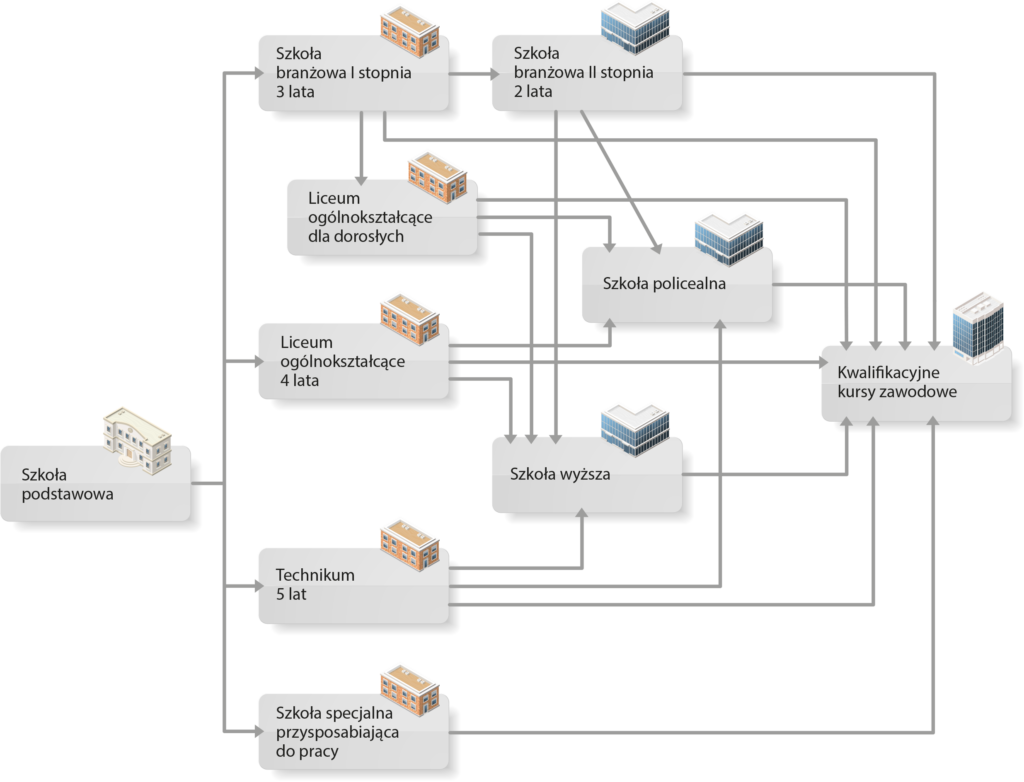 Absolwenci 8 klasy szkoły podstawowej jako uczniowie:
branżowej szkoły I stopnia,
5-letniego technikum
będą od roku szkolnego 2019/2020 realizowali nową podstawę programową kształcenia ogólnego i podstawę programową kształcenia w zawodach (zmodyfikowaną).
Technikum4-letnie technikum
Na rok szkolny odpowiednio 2017/2018 i 2018/2019 przeprowadza się postępowanie rekrutacyjne do klasy I dotychczasowego czteroletniego technikum dla absolwentów dotychczasowego gimnazjum.

Do dnia 31 sierpnia 2019 r. dotychczasowe czteroletnie technikum, może być tworzone i prowadzone na podstawie dotychczasowych przepisów. 

Do postępowania rekrutacyjnego do publicznego technikum na lata szkolne 2017/2018–2019/2020, stosuje się odpowiednio przepisy w brzmieniu dotychczasowym.
4-letnie technikum
W dotychczasowym czteroletnim technikum, stosuje się podstawę programową kształcenia ogólnego dla czteroletniego technikum określoną w dotychczasowych przepisach.  

W klasach pierwszych dotychczasowego czteroletniego technikum  należy stosować klasyfikację zawodów szkolnictwa zawodowego , określoną w   przepisach wydanych na podstawie art.46 ust.1 ustawy Prawo oświatowe.

Zawody w technikum podzielone są na maksymalnie 2 kwalifikacje.
5-letnie technikum
Z dniem 1 września 2019 r. tworzy się pięcioletnie technikum.

Z dniem 1 września 2019 r. dotychczasowe czteroletnie technikum staje się pięcioletnim technikum.

Organ stanowiący jednostki samorządu terytorialnego prowadzącej dotychczasowe czteroletnie technikum, w terminie do dnia 30 listopada 2019 r., w drodze uchwały, stwierdza jego przekształcenie w pięcioletnie technikum .
5-letnie technikum
Uchwała, stanowi akt założycielski pięcioletniego technikum. 

Na rok szkolny 2019/2020 przeprowadza się postępowanie rekrutacyjne do klasy I:
1) dotychczasowego czteroletniego technikum, dla absolwentów dotychczasowego gimnazjum;
2) pięcioletniego technikum dla absolwentów ośmioletniej szkoły podstawowej.
5-letnie technikum
W latach szkolnych 2019/2020–2022/2023 w pięcioletnim technikum, prowadzi się klasy dotychczasowego czteroletniego technikum dla absolwentów dotychczasowego gimnazjum, aż do czasu likwidacji tych klas. Do tych klas, stosuje się przepisy dotyczące dotychczasowego czteroletniego technikum.

 Z dniem 1 września 2020 r. likwiduje się klasę I, a w latach następnych kolejne klasy dotychczasowego czteroletniego technikum.
5-letnie technikum
Podstawę programową kształcenia ogólnego i kształcenia w zawodach dla pięcioletniego technikum  stosuje się, począwszy od roku szkolnego 2019/2020.

Ukończenie technikum umożliwi uzyskanie dyplomu potwierdzającego kwalifikacje zawodowe po zdaniu egzaminu potwierdzającego kwalifikacje w danym zawodzie oraz uzyskanie wykształcenia średniego.

Absolwenci technikum będą mieli możliwość przystąpienia do egzaminu maturalnego na poziomie podstawowym i rozszerzonym.
Branżowa szkoła II stopnia
Do branżowej szkoły II stopnia będą przyjmowani absolwenci branżowej szkoły I stopnia, którzy kształcili się w zawodach, w których wyodrębniono wspólną kwalifikację dla zawodu nauczanego w branżowej szkole II stopnia.

Ukończenie branżowej szkoły II stopnia umożliwi uzyskanie dyplomu potwierdzającego kwalifikacje w zawodzie po zdaniu egzaminu potwierdzającego  kwalifikacje w danym zawodzie oraz uzyskanie wykształcenia średniego branżowego.
Branżowa szkoła II stopnia – c.d.
Absolwent  branżowej szkoły II stopnia będzie mógł przystąpić do matury na poziomie podstawowym z języka polskiego, matematyki i języka obcego.

Absolwent branżowej szkoły II stopnia może uzyskać świadectwo dojrzałości oraz dyplom potwierdzający kwalifikacje w danym zawodzie.

Absolwent branżowej szkoły II stopnia może ubiegać się o przyjęcie na studiach.
Klasyfikacja zawodów i specjalności na  potrzeby rynku pracy
Klasyfikacja zawodów szkolnictwa zawodowego
Rozporządzenie  MEN z dnia 23 grudnia 2011 r. w sprawie klasyfikacji zawodów szkolnictwa zawodowego (Dz. U.  2012, poz. 7)

Rozporządzenie MEN z dnia 13 marca 2017r. w sprawie klasyfikacji zawodów szkolnictwa zawodowego (Dz. U. 2017, poz.622) – obowiązujące od 1.09.2017r.
KZSZ z 2012r.
Klasyfikację zawodów szkolnictwa zawodowego określoną w dotychczasowych przepisach  stosuje się:
1) w roku szkolnym 2017/2018 w klasach II–IV dotychczasowego czteroletniego technikum i w semestrach II–V szkoły policealnej;
2) w roku szkolnym 2018/2019 w klasach III i IV dotychczasowego czteroletniego technikum i w semestrach IV i V szkoły policealnej;
3) w roku szkolnym 2019/2020 w klasach IV dotychczasowego czteroletniego technikum.
KZSZ z 2017r.
Klasyfikację zawodów szkolnictwa zawodowego, określoną w przepisach wydanych na podstawie art.46 ust.1 ustawy Prawo oświatowe, stosuje się, począwszy od roku szkolnego 2017/2018 w:
1) klasach I branżowej szkoły I stopnia,
2) klasach I dotychczasowego czteroletniego technikum,
3) semestrach I szkoły policealnej,
a w latach następnych również w kolejnych klasach lub semestrach tych szkół.
Klasyfikacja zawodów szkolnictwa zawodowego to usystematyzowany układ tabelaryczny obejmujący:
1) nazwy zawodów nauczanych w systemie oświaty, uporządkowanych według grup wielkich, dużych i średnich zgodnych z nazwami grup ustalonymi w klasyfikacji zawodów i specjalności na potrzeby rynku pracy;  
2) poziomy Polskiej Ramy Kwalifikacji dla kwalifikacji pełnych;
3) wnioskodawców - ministrów, na wniosek których wprowadzono zawody do klasyfikacji;
4) obszary kształcenia, do których są przypisane poszczególne zawody;  
5) typy szkół ponadpodstawowych, w których może odbywać się kształcenie w danym zawodzie;  
6) nazwy kwalifikacji wyodrębnionych w zawodzie lub brak wyodrębnienia kwalifikacji w zawodzie (zawody szkolnictwa artystycznego);
7) poziomy Polskiej Ramy Kwalifikacji dla kwalifikacji cząstkowych;
8) możliwość prowadzenia kształcenia na kwalifikacyjnych kursach zawodowych w zakresie kwalifikacji wyodrębnionych w zawodzie;
9) szczególne uwarunkowania lub ograniczenia związane z kształceniem w danym zawodzie, zawarte we wnioskach ministrów właściwych w zakresie zawodów.
Klasyfikacja zawodów szkolnictwa zawodowego określa nazwy zawodów dla zawodów nauczanych w systemie oświaty na poziomie branżowej szkoły I stopnia, branżowej szkoły II
stopnia, technikum i szkoły policealnej.  

Do zawodu przypisany  jest poziom Polskiej Ramy Kwalifikacji dla kwalifikacji pełnych nadawanych w systemie oświaty.

Kwalifikację pełną  potwierdza dyplom wydany przez okręgową komisję egzaminacyjną po zdaniu egzaminu zawodowego.
Klasyfikacja określa także kwalifikacje cząstkowe wyodrębnione w zawodzie (K1, K2).

Kwalifikacje cząstkowe  potwierdza świadectwo wydane przez okręgową komisję egzaminacyjną, po zdaniu egzaminu
potwierdzającego kwalifikacje w zawodzie w zakresie jednej kwalifikacji.

Kwalifikacja cząstkowa ma  przypisany poziom Polskiej Ramy Kwalifikacji.
Kształcenie w zakresie kwalifikacji cząstkowych prowadzone jest również na  kwalifikacyjnych kursach zawodowych.

Po ukończeniu kkz  możliwe jest przystąpienie do egzaminu potwierdzającego kwalifikację w zawodzie w zakresie danej kwalifikacji.
Zawody wpisane do klasyfikacji zawodów szkolnictwa zawodowego to zawody jednokwalifikacyjne i dwukwalifikacyjne, gdzie kwalifikacje oznaczono odpowiednio porządkowymi symbolami K1 i K2.
Zawody jednokwalifikacyjne  -  nauczane w branżowej szkole I stopnia.
Kształcenie w branżowej szkole II stopnia będzie odbywało się w zawodach,  które posiadają kwalifikację wspólną z zawodem nauczanym w branżowej szkole I stopnia.
Wśród zawodów, w których kształcenie jest prowadzone w technikum, dominują zawody dwukwalifikacyjne.
W klasyfikacji zawodów szkolnictwa zawodowego wskazano
obszary kształcenia, do których są przypisane poszczególne zawody. 
Obszary kształcenia obejmują zawody pogrupowane pod względem wspólnych lub zbliżonych kwalifikacji wymaganych do realizacji zadań zawodowych w obrębie danego zawodu.
Wyodrębniono następujące obszary kształcenia:
1) administracyjno-usługowy (AU);
2) budowlany (BD);
3) elektryczno-elektroniczny (EE);
4) mechaniczny i górniczo-hutniczy (MG);
5) rolniczo-leśny z ochroną środowiska (RL);
6) turystyczno-gastronomiczny (TG);
7) medyczno-społeczny (MS);
8) artystyczny (ST).
KZSZ - nowa
Nowa klasyfikacja zawodów szkolnictwa zawodowego (KZSZ) obejmuje 213 zawodów, w których wyodrębniono 248 kwalifikacji:
zawody są jedno- lub dwu- kwalifikacyjne, a w przypadku 5 zawodów z obszaru artystycznego nie ma podziału na kwalifikacje;
wszystkie zawody są kwalifikacjami pełnymi w rozumieniu Zintegrowanego Systemu Kwalifikacji (ZSK);
kwalifikacje w ramach zawodów są kwalifikacjami cząstkowymi w rozumieniu ZSK
wszystkie zawody w KZSZ posiadają przypisany poziom Polskiej Ramy Kwalifikacji oznaczony cyfrą rzymską;
wszystkie kwalifikacje w KZSZ posiadają przypisany poziom Polskiej Ramy Kwalifikacji oznaczony cyfrą arabską.
Nowe zawody wprowadzone do klasyfikacji:
technik robót wykończeniowych w budownictwie, stanowiącym kontynuację kształcenie w zawodzie monter zabudowy i robót wykończeniowych w budownictwie;
magazynier-logistyk, stanowiącym podbudowę do kształcenia w zawodzie technik logistyk oraz w pięciu tzw. zawodach pomocniczych, dedykowanych osobom niepełnosprawnym intelektualnie w stopniu lekkim:– pracownik pomocniczy krawca,– pracownik pomocniczy mechanika,– pracownik pomocniczy ślusarza,– pracownik pomocniczy stolarza,– asystent fryzjera.
Zmiana nazewnictwa  dotychczasowych zawodów:
Technik drogownictwa	-	technik budowy dróg
Technik dróg i mostów kolejowych	-	technik dróg kolejowych i obiektów inżynieryjnych
Technik urządzeń sanitarnych	-	technik inżynierii sanitarnej	
Technik budownictwa okrętowego	-	technik budowy jednostek pływających
Technik cyfrowych procesów graficznych-	technik grafiki i poligrafii cyfrowej
Technik technologii ceramicznej	-	technik ceramik
Fototechnik		-	technik fotografii i multimediów
Monter sieci i urządzeń telekomunika-cyjnych			-	monter sieci telekomunikacyjnych
Technik telekomunikacji	-	technik sieci telekomunikacyjnych
Monter sieci, instalacji i urządzeńsanitarnych		-	monter sieci, instalacji  sanitarnych
Monter kadłubów okrętowych	-	monter kadłubów jednostek pływających
Mechanik motocyklowy	-	mechanik pojazdów motocyklowych
Monter-elektronik		-	elektronik
Monter-mechatronik		-	mechatronik
Mechanik maszyn i urządzeń drogowych-	operator maszyn i urządzeń do robót ziemnych i drogowych
Doradztwo edukacyjno-zawodowe
Regulacje prawne
ROZPORZĄDZENIE MINISTRA EDUKACJI NARODOWEJz dnia 30 kwietnia 2013 r. w sprawie zasad udzielania i organizacji pomocy psychologiczno-pedagogicznej w publicznych przedszkolach, szkołach i placówkach
PRAWO OŚWIATOWE
 Ustawa z dnia 14.12.2016 r.
ROZPORZĄDZENIE MINISTRA EDUKACJI NARODOWEJz dnia 28 marca 2017 r.w sprawie ramowych planów nauczania dla publicznych szkół
ROZPORZĄDZENIE MINISTRA EDUKACJI NARODOWEJz dnia 30 kwietnia 2013 r.w sprawie zasad udzielania i organizacji pomocy psychologiczno-pedagogicznej w publicznych przedszkolach, szkołach i placówkach
zawiera definicję pomocy pedagogiczno-psychologicznej w odniesieniu do doradztwa zawodowego:
rozpoznawanie potencjalnych możliwości oraz indywidualnych potrzeb ucznia 
i umożliwianie ich zaspokojenia,
wspieranie uczniów, aktywnymi metodami, w dokonywaniu wyboru kierunku dalszego kształcenia, zawodu i planowaniu kariery zawodowej oraz udzielanie informacji w tym zakresie,
wspieranie nauczycieli w organizowaniu wewnątrzszkolnego systemu doradztwa oraz zajęć związanych z wyborem kierunku kształcenia i zawodu.
[ ... ]
§ 12.1. Zajęcia związane z wyborem kierunku kształcenia i zawodu organizuje się 
w celu wspomagania uczniów w podejmowaniu decyzji edukacyjnych i zawodowych, przy wykorzystaniu aktywnych metod pracy.  2. Zajęcia związane z wyborem kierunku kształcenia i zawodu prowadzone są 
w grupach odpowiadających liczbie uczniów w oddziale  3. Zajęcia, o których mowa w ust. 1, prowadzą: doradca zawodowy lub nauczyciel, wychowawca,  psycholog albo pedagog, posiadający przygotowanie do prowadzenia zajęć związanych wyborem kierunku kształcenia
[ ... ]
§ 15.1. Pomoc psychologiczno-pedagogiczną organizuje dyrektor przedszkola, szkoły    lub placówki.
[ ... ]
Rozporządzenie Ministra Edukacji Narodowej 
z dnia 21 maja 2001 r. w sprawie ramowych statutów publicznego przedszkola oraz 
publicznych szkół (Dz. U., z 2001 r. Nr 61, ze zm.)  
wprowadza funkcjonowanie 
wewnątrzszkolnego systemu doradztwa zawodowego

§ 2.1.Statut określa w szczególności: 
organizacje wewnątrzszkolnego systemu doradztwa edukacyjno-zawodowego 
oraz zajęć związanych  z wyborem kierunku kształcenia
Wewnątrzszkolny System Doradztwa  Edukacyjno-Zawodowego
Obejmuje ogół działań podejmowanych przez szkołę w celu prawidłowego przygotowania uczniów do wyboru zawodu lub specjalności zawodowej i kierunku dalszego kształcenia. Umożliwia uczniom zdobycie wiedzy i umiejętności niezbędnych do: poznania siebie  
i określenia własnych predyspozycji zawodowych oraz rozpoznawania rynku pracy 
i zasad nim rządzących, co niewątpliwie przyczyni się do efektywnego zaplanowania ich karier edukacyjno-zawodowych.System powinien określać: - tematykę zajęć dla poszczególnych typów szkół (liceum ogólnokształcące, technikum, szkoła branżowa I stopnia, szkoła branżowa II stopnia)- narzędzia, metody i formy pracy z uczniami- czas i miejsce realizacji zadań- oczekiwane efekty
PRAWO OŚWIATOWE Ustawa z dnia 14.12.2016 r.
Art. 292.1. W roku szkolnym 2017/2018 zajęcia z zakresu doradztwa zawodowego są realizowane w oparciu o program przygotowany przez nauczyciela realizującego te zajęcia i dopuszczony do użytku przez dyrektora szkoły, po zasięgnięciu opinii rady pedagogicznej.
 2. Program, o którym mowa w ust.1 zawiera treści dotyczące informacji o zawodach, kwalifikacjach  i stanowiskach pracy oraz możliwościach uzyskania kwalifikacji zgodnych z potrzebami rynku pracy i predyspozycjami zawodowymi.
ROZPORZĄDZENIE MINISTRA EDUKACJI NARODOWEJz dnia 28 marca 2017 r.w sprawie ramowych planów nauczania dla publicznych szkół
Nowe ramowe plany nauczania określają tygodniową liczbę godzin obowiązkowych zajęć edukacyjnych i zajęć z wychowawcą w poszczególnych klasach danego typu szkoły. Dyrektor szkoły, uwzględniając ramowy plan nauczania, opracuje tygodniowy (semestralny) rozkład zajęć.Godziny do dyspozycji dyrektoraW rozporządzeniu wskazano, że godziny do dyspozycji dyrektora szkoły, mogą być przeznaczone na zajęcia rozwijające zainteresowania i uzdolnienia uczniów, w szczególności zajęcia związane z kształtowaniem aktywności i kreatywności uczniów, a w przypadku:– szkół prowadzących kształcenie zawodowe – również na zajęcia związane z kształtowaniem kompetencji zawodowych;– liceum ogólnokształcącego dla dorosłych – również na realizację przedmiotów w zakresie rozszerzonym. Ramowe plany nauczania zawierają również godziny na realizację zajęć edukacyjnych z zakresu doradztwa zawodowego w klasach VII i VIII szkoły podstawowej w wymiarze po 10 godzin minimum w każdej klasie oraz w liceum ogólnokształcącym, technikum, branżowej szkole I stopnia (odpowiednio minimum 10 godzin w całym okresie nauczania). Zajęcia te mają szczególne znaczenie w obecnej dobie wyzwań edukacyjnych i zawodowych stojących przed młodym człowiekiem.W roku szkolnym 2017/2018 zajęcia z zakresu doradztwa zawodowego będą realizowane na podstawie programu nauczania (przygotowanego przez nauczyciela prowadzącego te zajęcia) dopuszczonego do użytku przez dyrektora szkoły, po zasięgnięciu opinii rady pedagogicznej. Program musi zawierać informacje o zawodach, kwalifikacjach  i stanowiskach pracy oraz możliwościach uzyskania kwalifikacji zgodnych z potrzebami rynku pracy, a także predyspozycjami zawodowymi.Treści programowe z zakresu doradztwa zawodowego realizowanego w kolejnych latach zostaną określone w rozporządzeniu Ministra Edukacji Narodowej.
Źródła informacji:
http://reformaedukacji.men.gov.pl/
http://new.ore.edu.pl/
Dziękuję za uwagęKontakt:Barbara Matusik

doradca zawodowy
Szkolny Ośrodek Kariery
Zespół Szkół Gastronomicznych w Gorzowie Wlkp.
ul. Okólna 35
 tel. 95/722-52-42___________________________________
doradca metodyczny ds. doradztwa zawodowegoWojewódzki Ośrodek Metodyczny w Gorzowie Wlkp.ul. Łokietka 23 tel. 95/721-61-10, 721-61-11barbara.matusik@womgorz.edu.pl